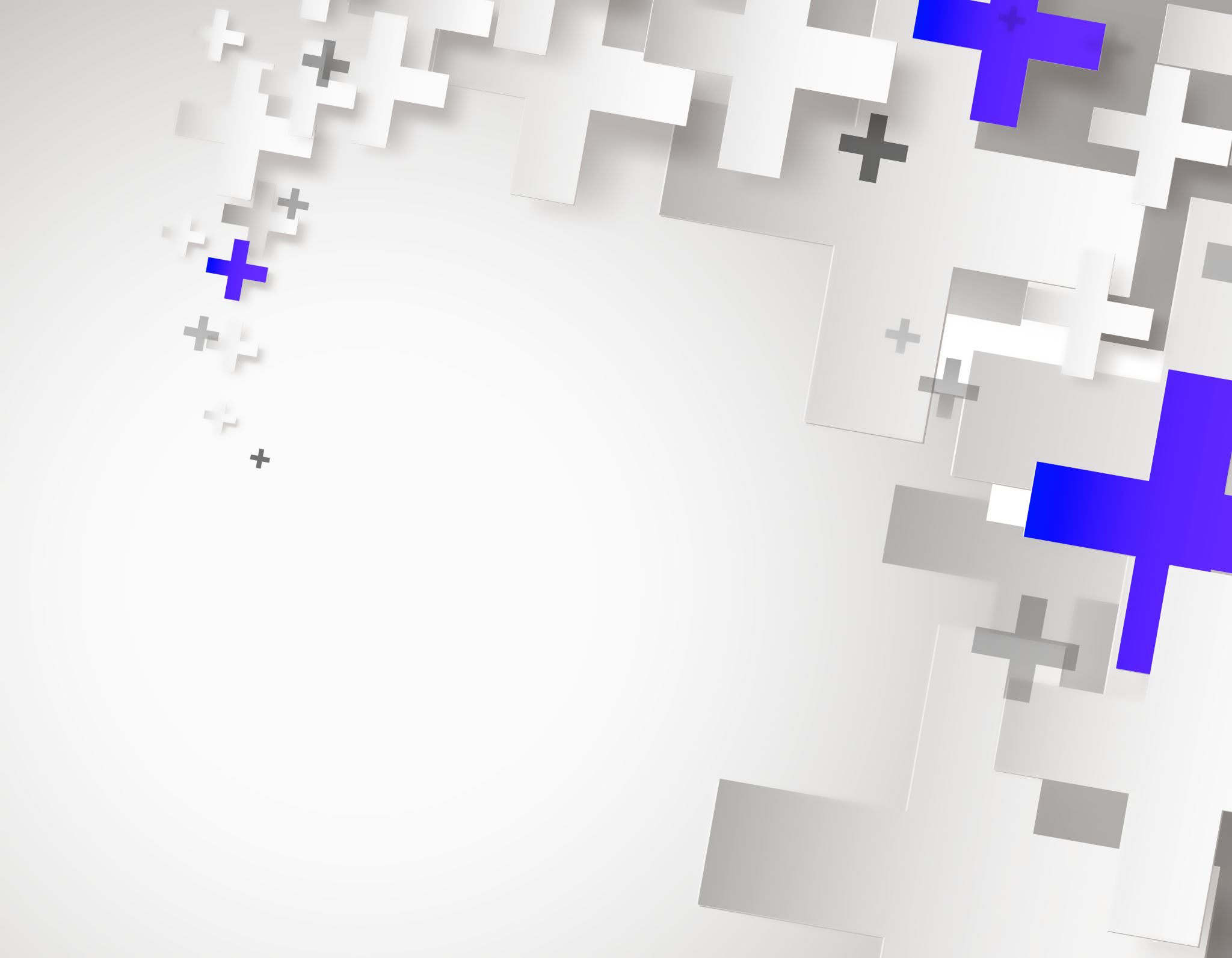 09 MAY 2023 EMALAHLENI,KWAGUQA CLC
NATIONAL CAREER WEEK CELEBRTATION
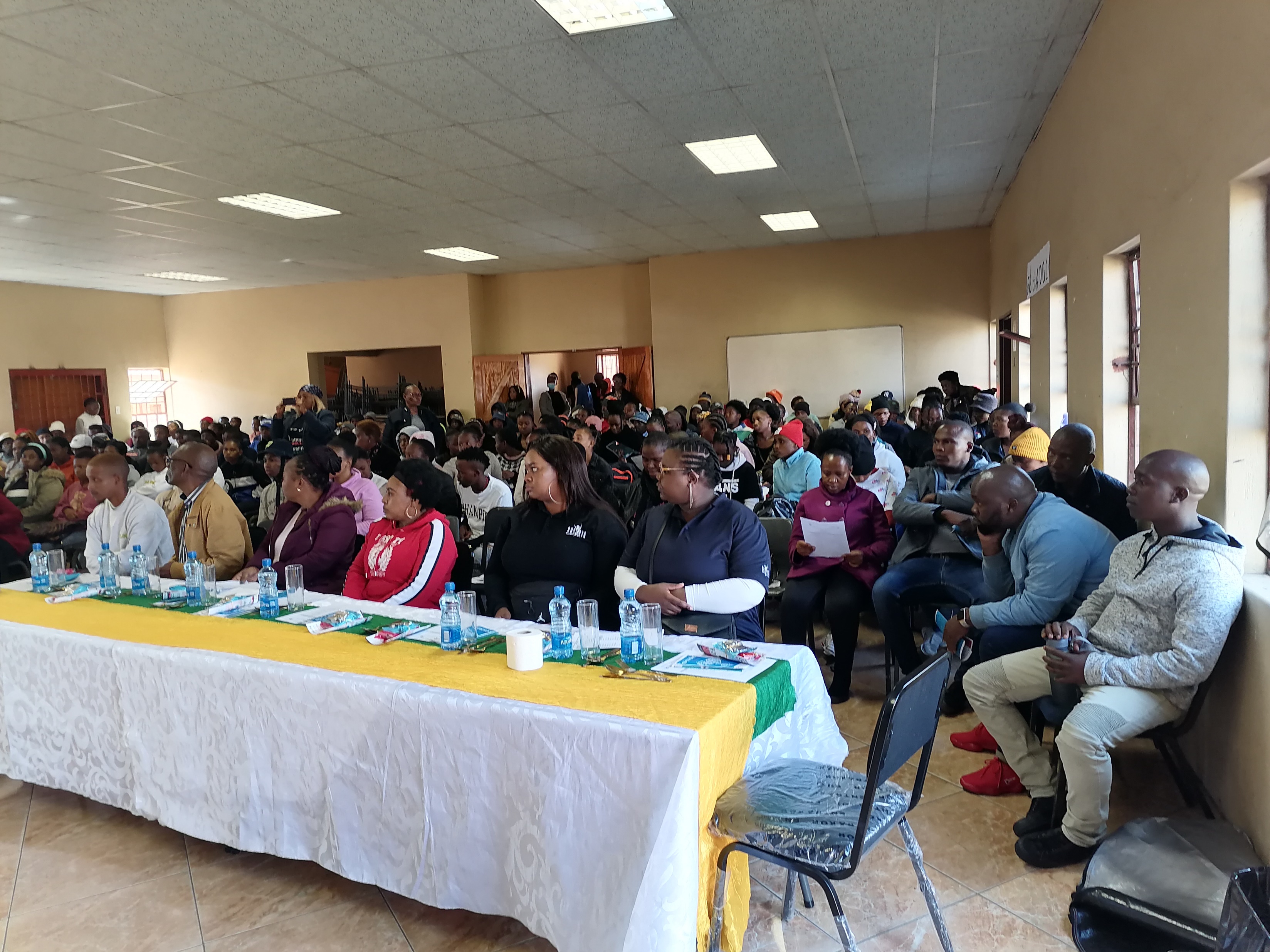 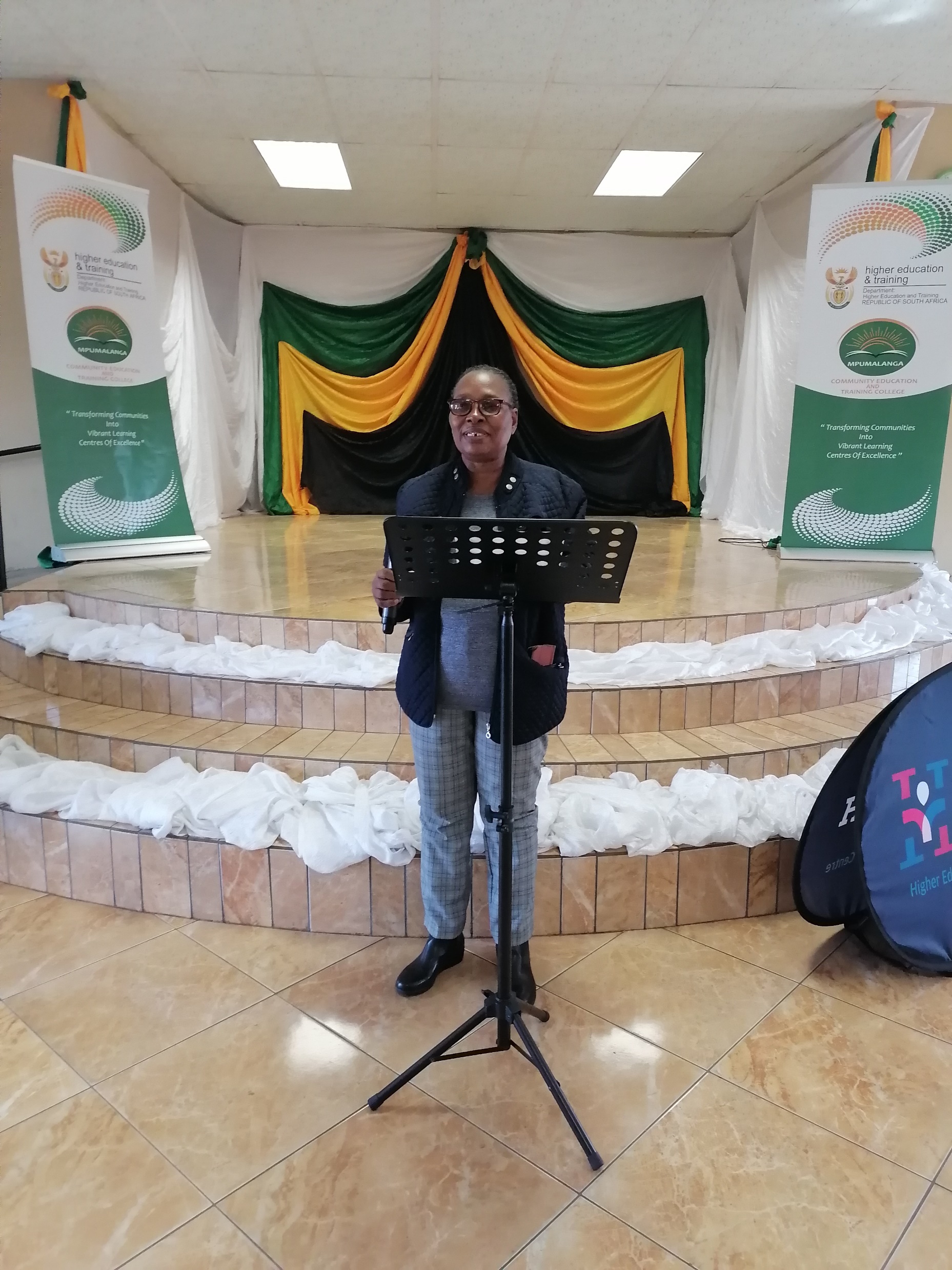 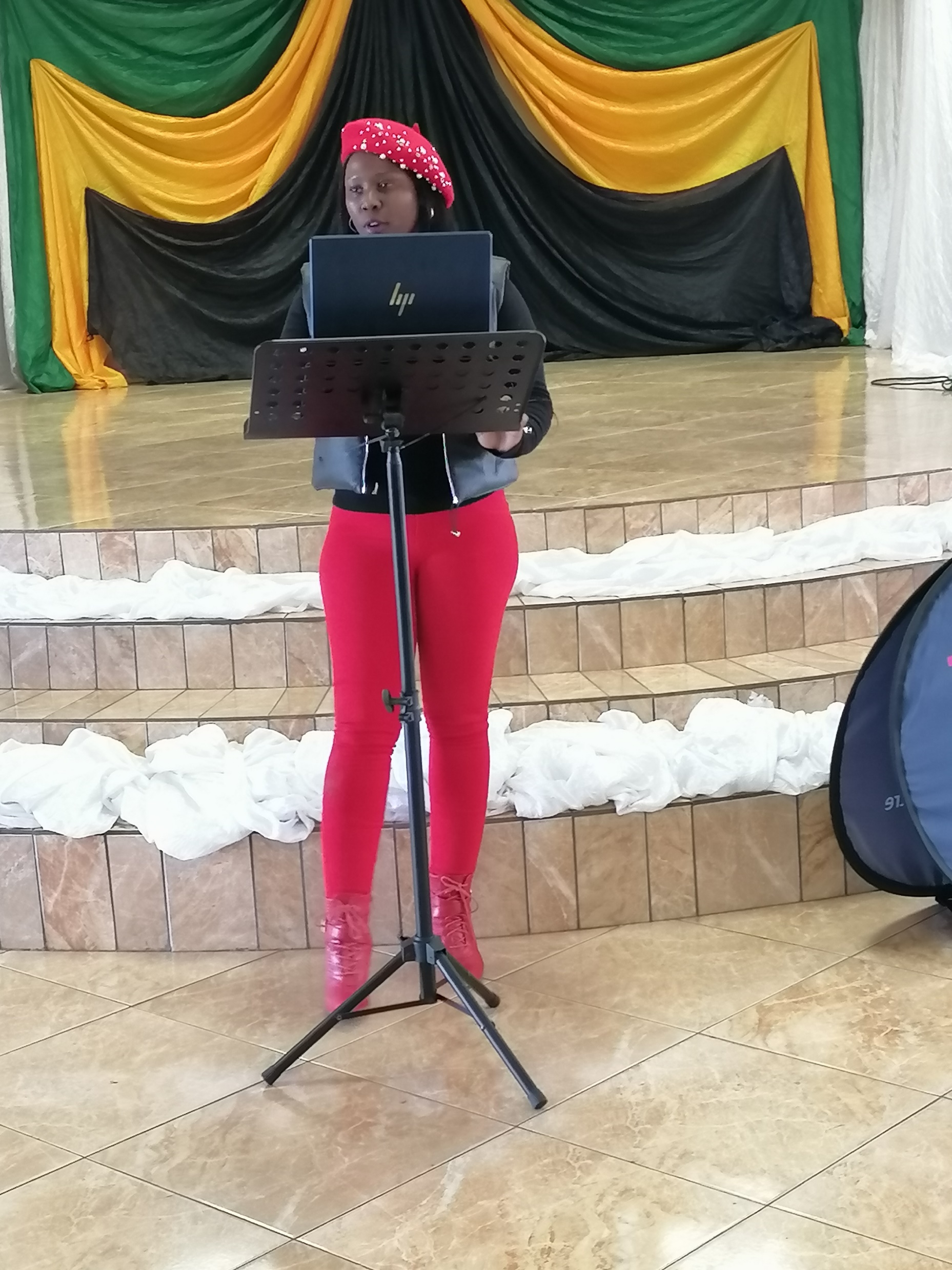 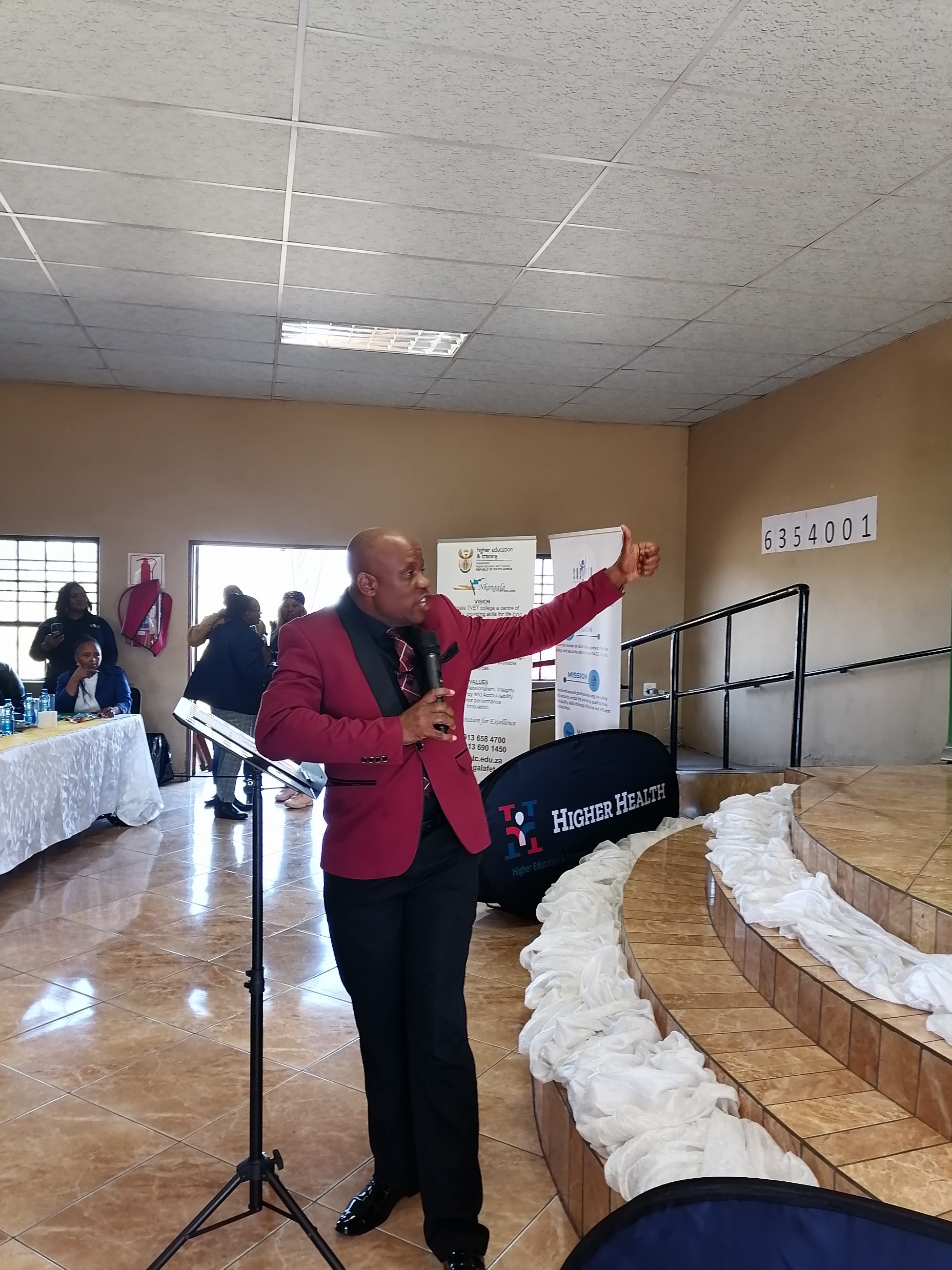 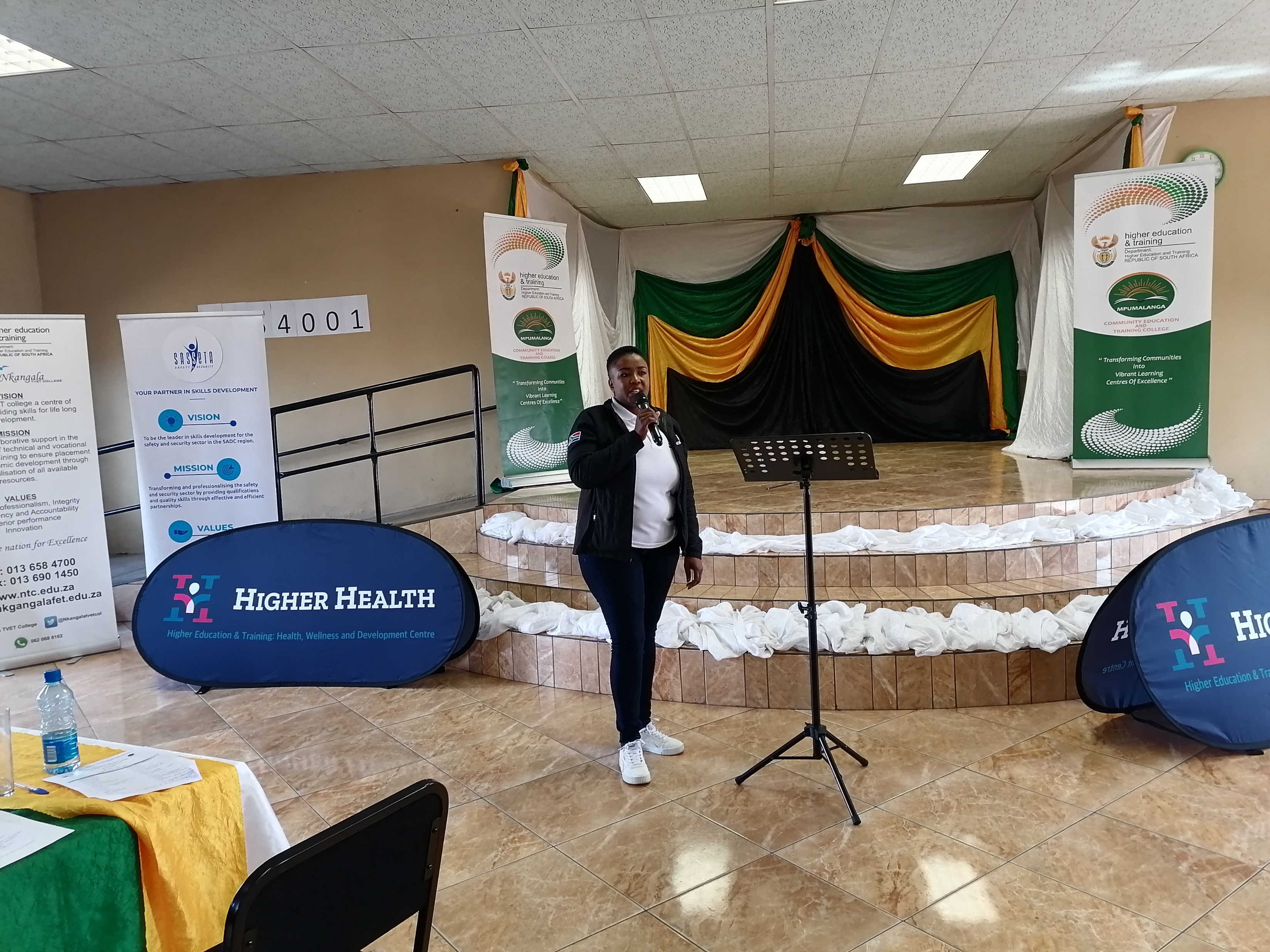